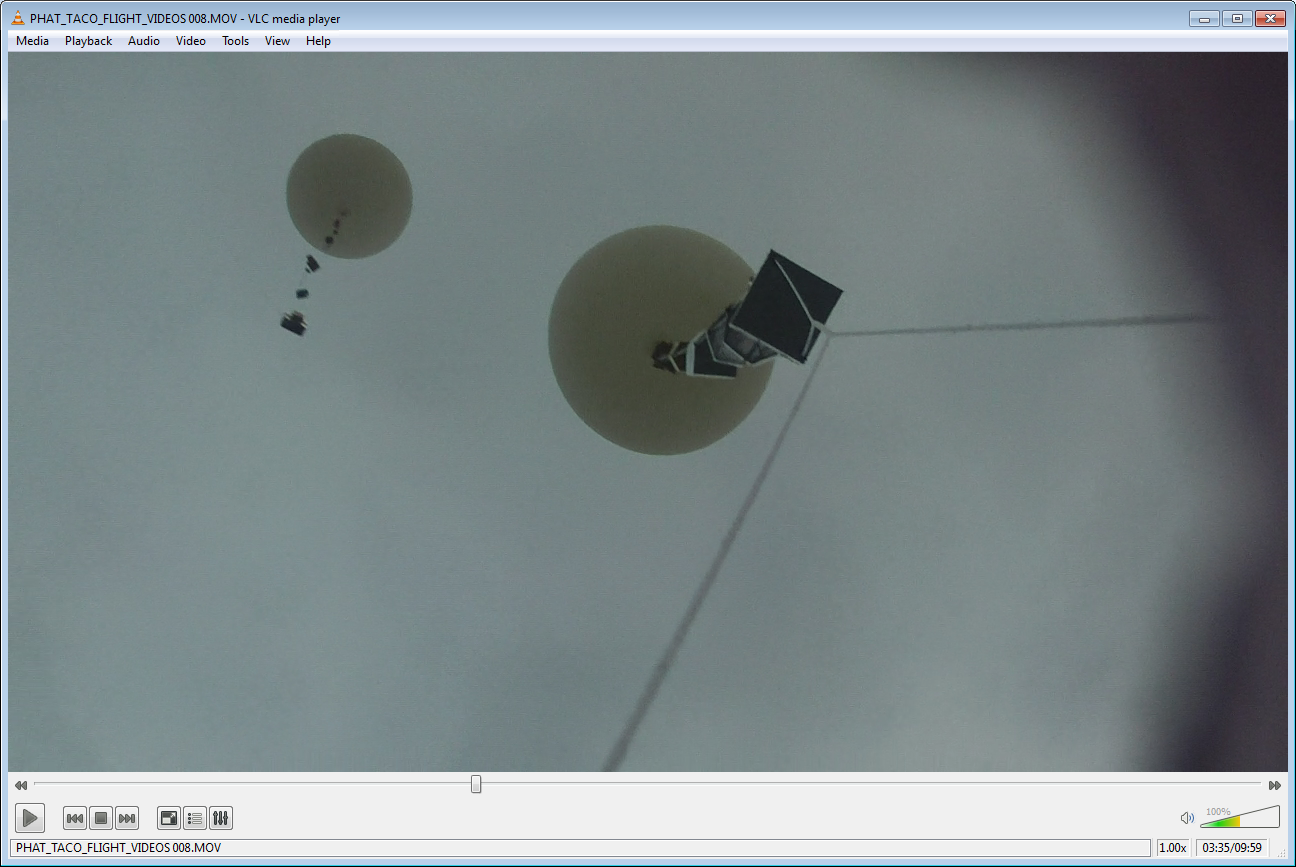 Science Presentation
Team Philosohook
PHAT-TACO Experiment
On board ACES-23

Hannah Gardiner, Bill Freeman, Randy Dupuis, Corey Myers, Andrea Spring
Science Presentation
Goals and objectives
Science background 
Mechanical Design
Electrical Design
Testing
Calibrations
Results
Mission Goal
To study the layers of the atmosphere using an instrumented sounding balloon flown in East Texas during May and to analyze the balloon and the environment surrounding the payload in order to study the relationship between the temperature and humidity profiles acquired during flight.
Objective
The overall objective is to measure and record humidity, pressure, and internal and external temperature on a sounding balloon flight while taking video of the flight.
Science background
Science Background: Earth’s Atmosphere
Troposphere
Clouds
Stratosphere
Less humidity & lower pressure than the Troposphere
http://www.wyckoffschools.org/eisenhower/teachers/chen/atmosphere/earthatmosphere.htm
US Model Atmosphere1 1976
“A hypothetical vertical distribution of atmospheric temperature, pressure, and density”
Can calculate properties of the atmosphere
Pressure
Temperature
Density
1U.S. Standard Atmosphere, 1976, U.S. Government Printing Office, Washington, D.C., 1976.
[Speaker Notes: Possible deletion]
Balloon Radius
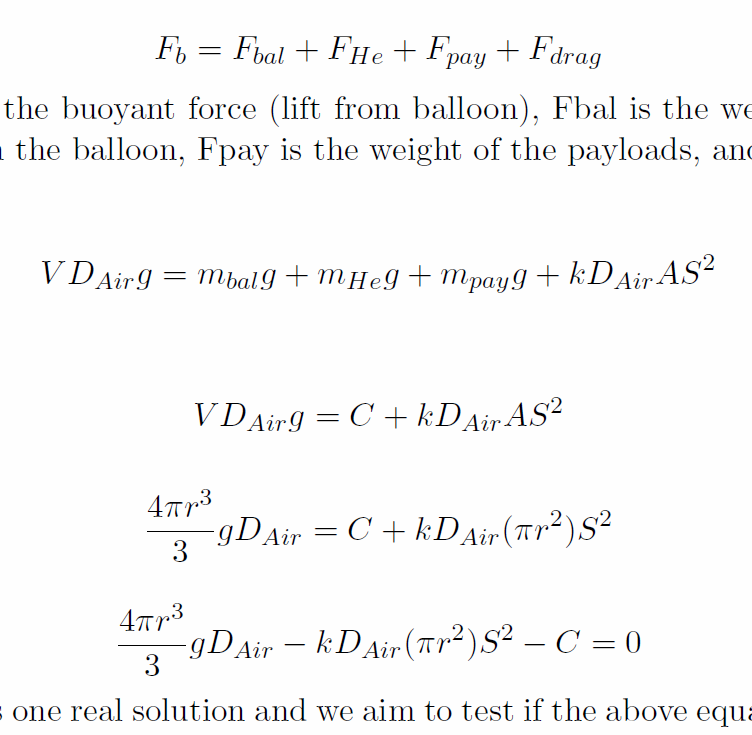 Kaymont 3000 gm sounding balloon 
Ascent rate should be constant during flight
Has not been in previous flights
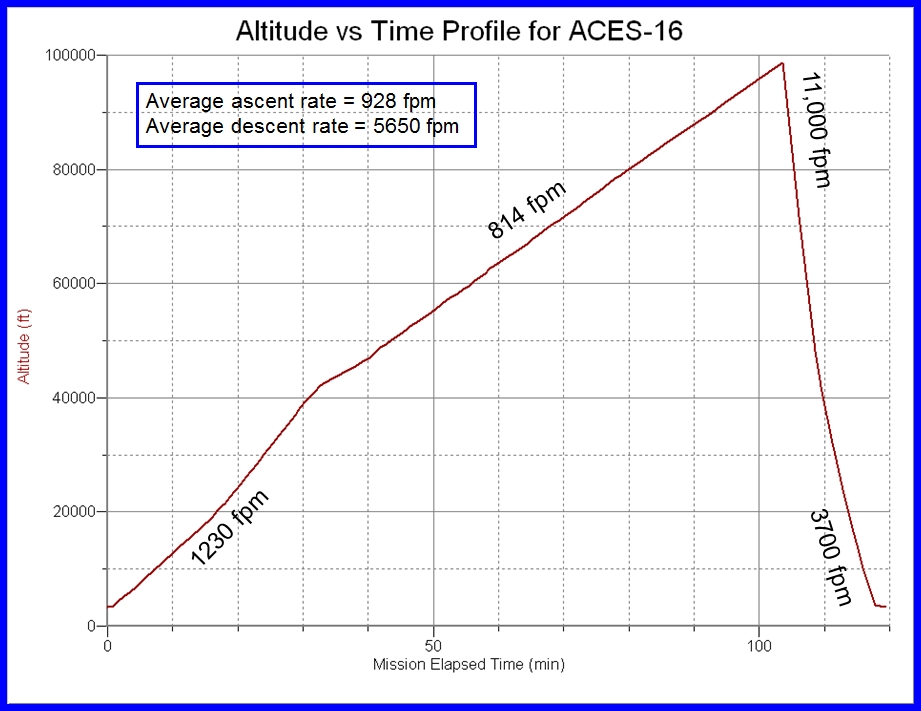 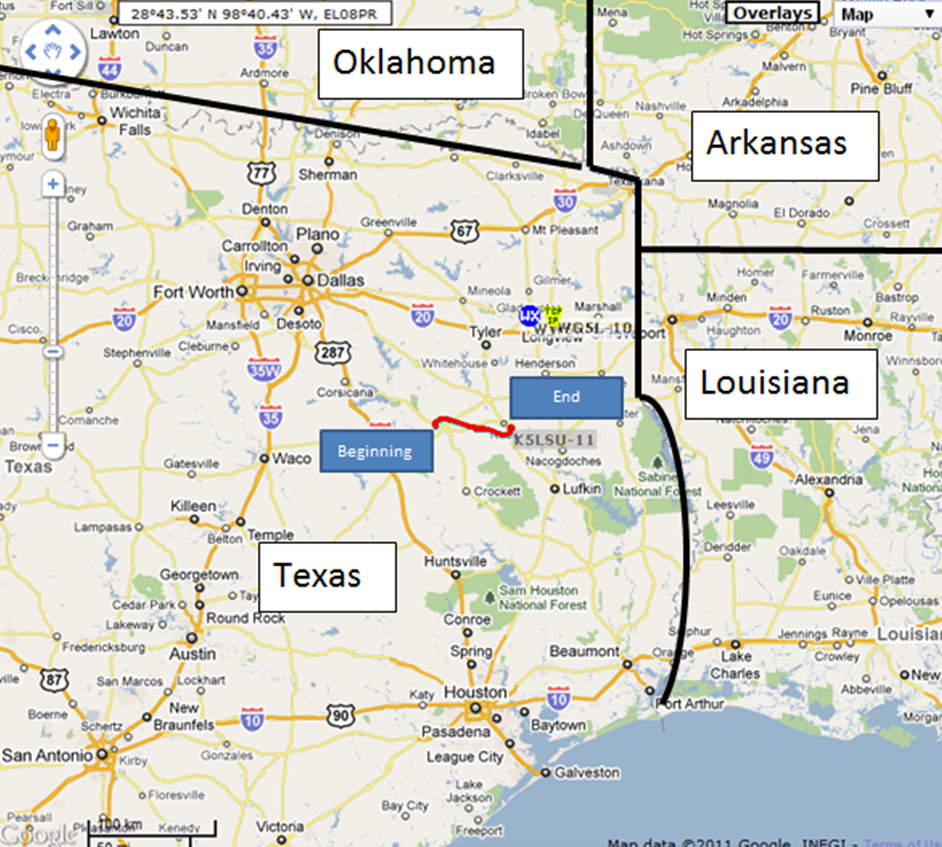 Our Flight Path
Local Area
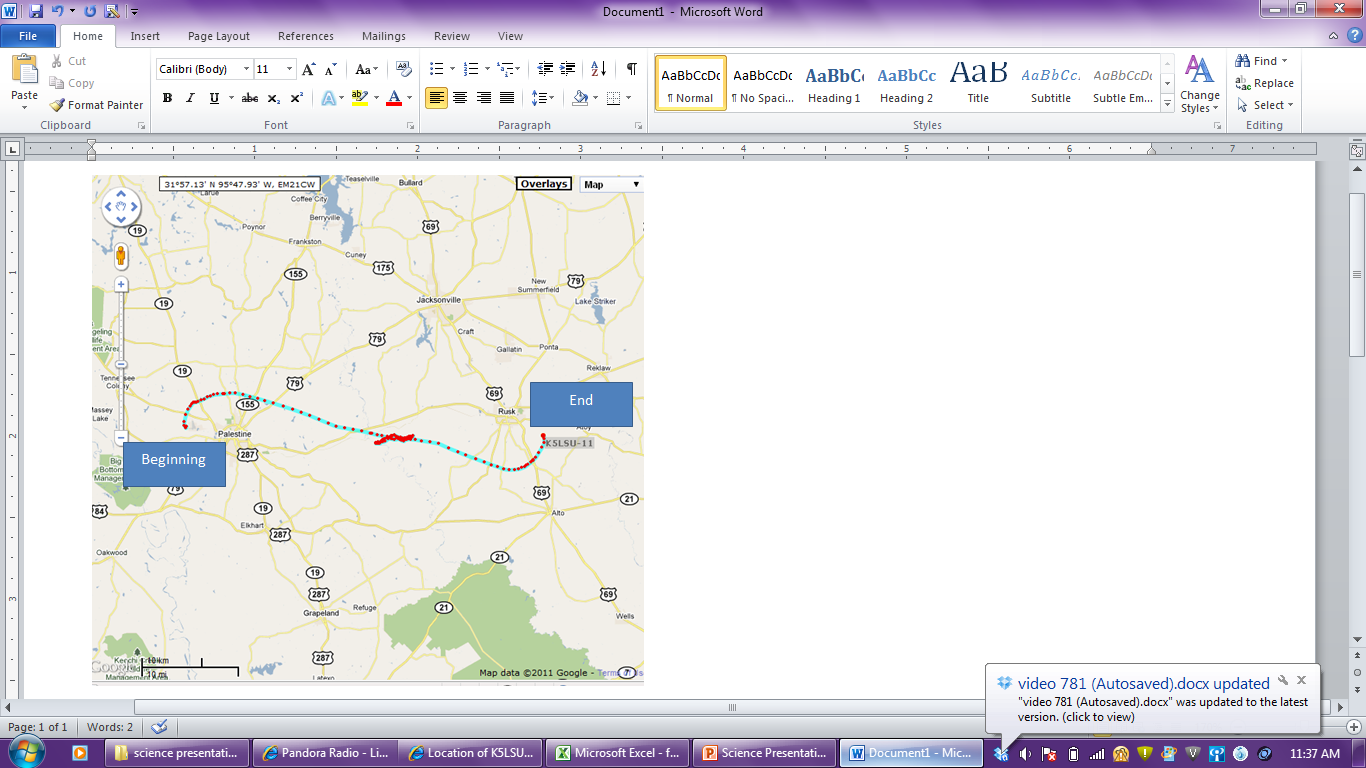 Regional Area
Palestine to Rusk
Mechanical design
Mechanical Drawings - External
Top
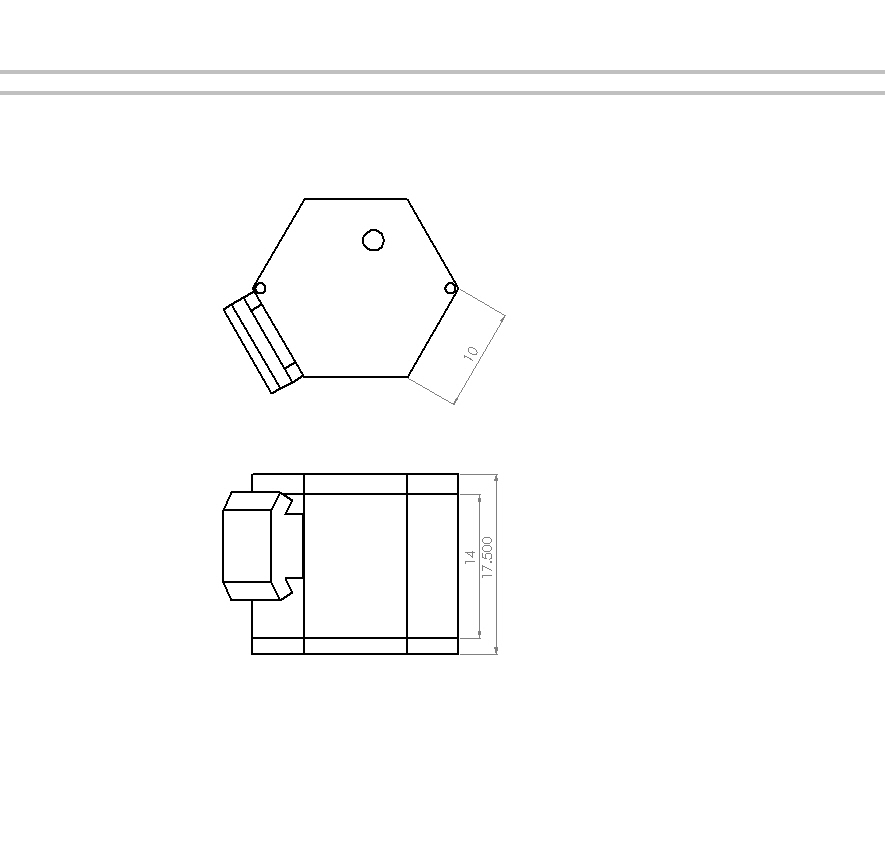 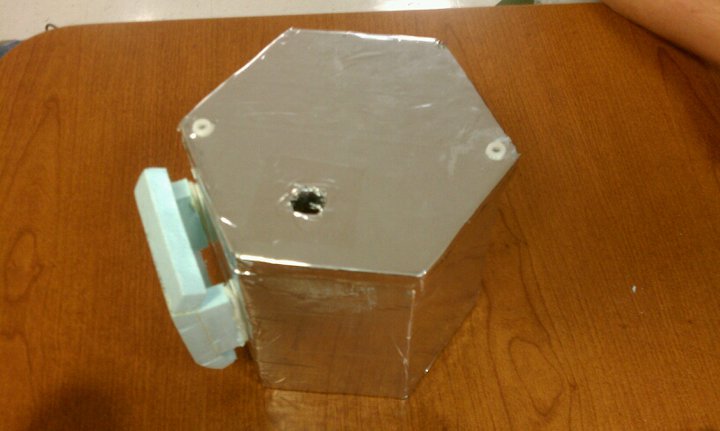 Front
Mechanical Design - Internal
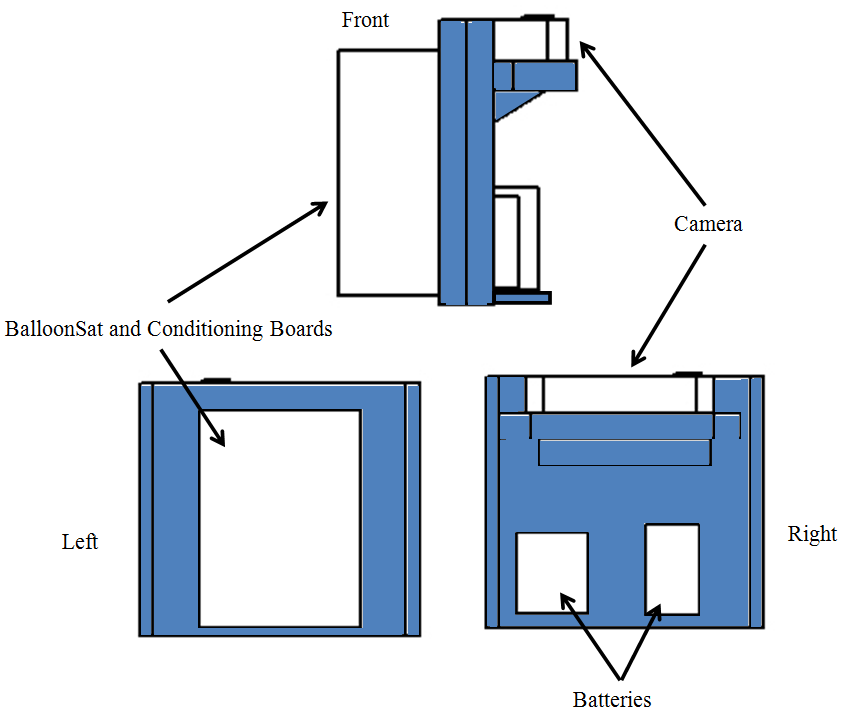 Mechanical Design - Internal
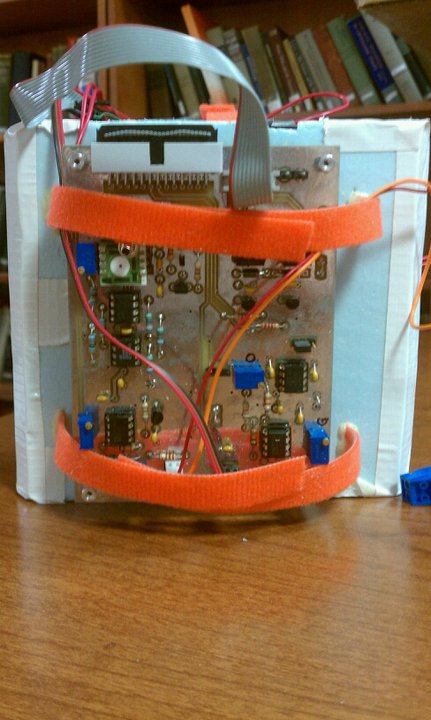 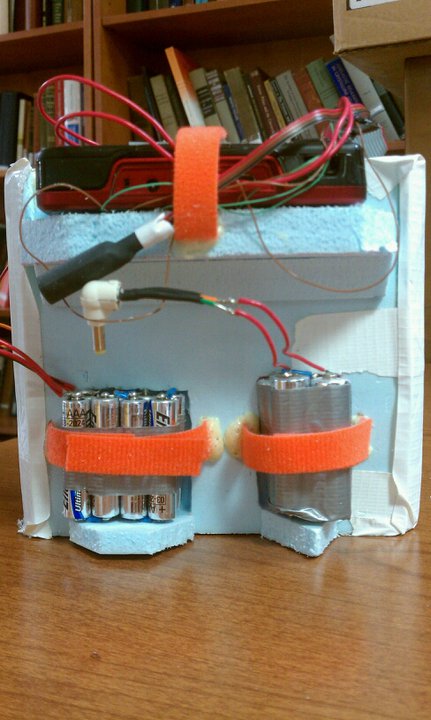 Electronics design
Temperature Sensor Interface
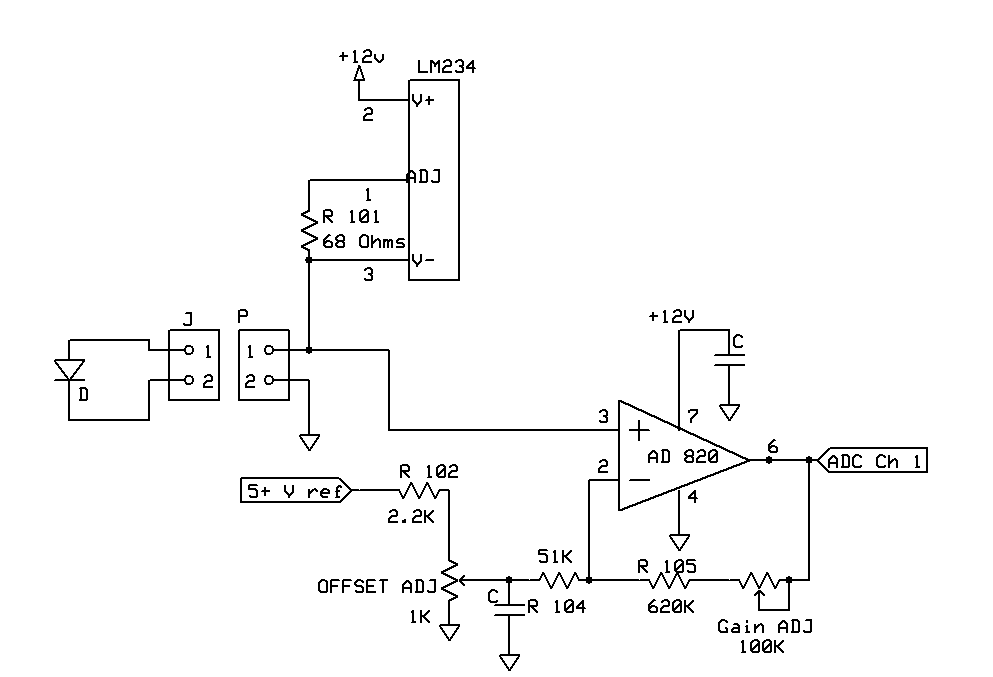 Pressure Sensor Interface
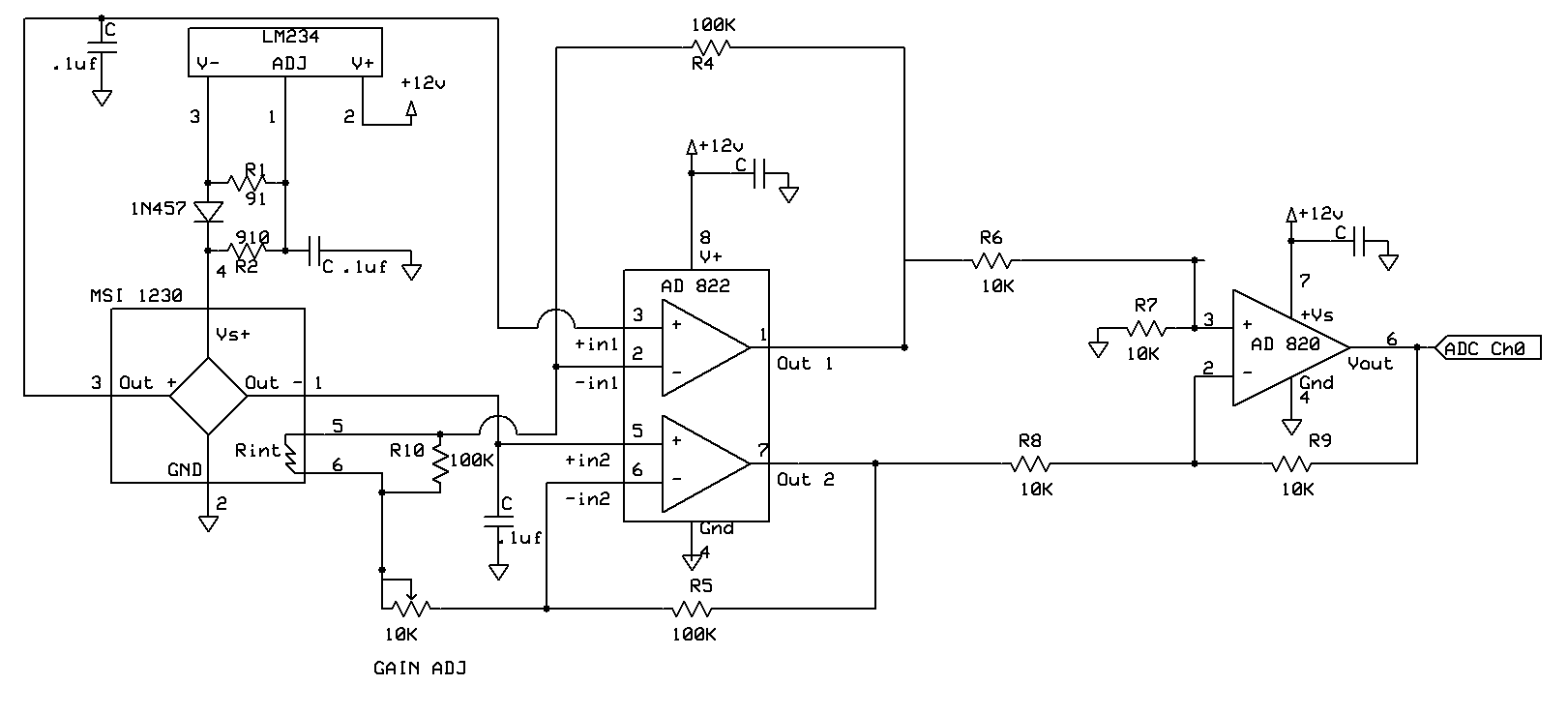 Humidity Sensor Interface
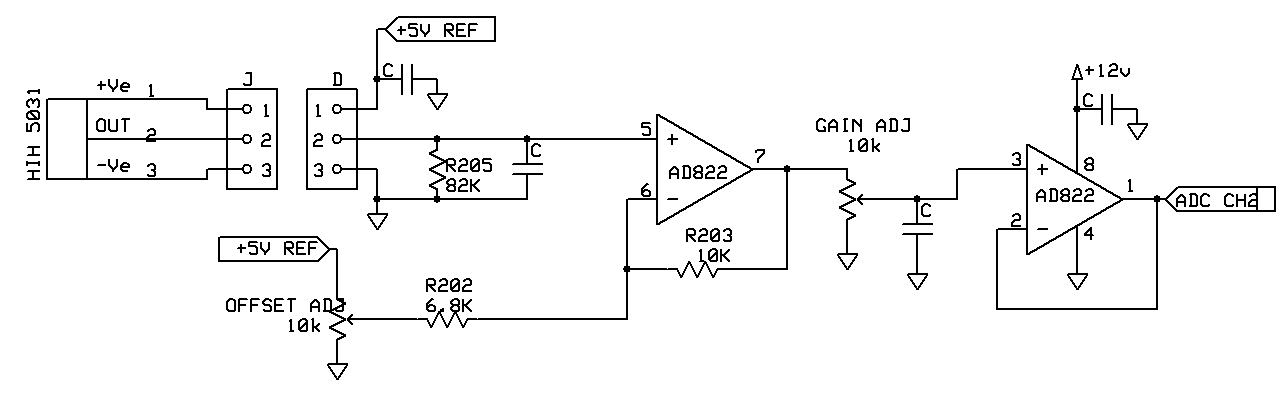 Camera Interface
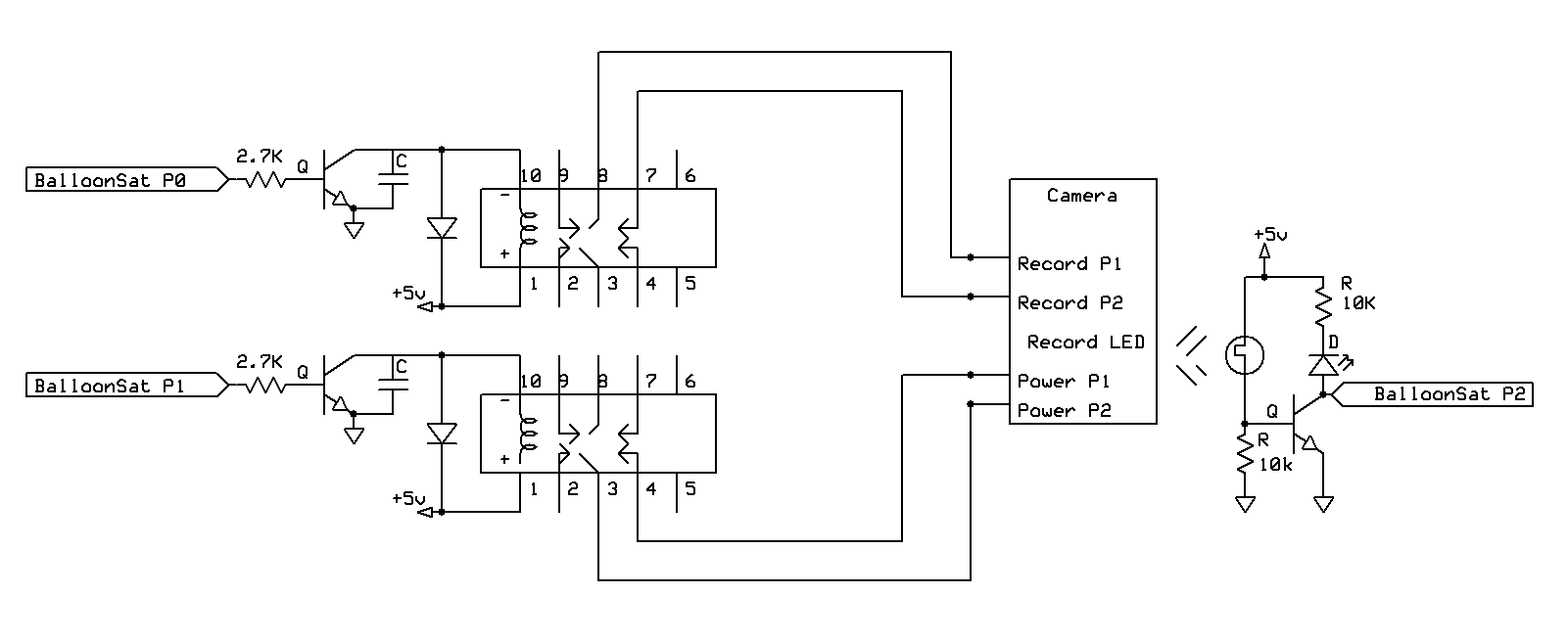 Flight Operations: Testing
Thermal Test
Vacuum Test
Shock Test
Flight Operations: Calibrations
Temperature Calibration
External temperature sensor: 
Temperature(C°) = -.4439(ADC Count) + 28.3
Error: ((.013151*ADC Count)^2+(.917709)^2)^.5 C°
Temperature Calibration
Internal temperature sensor: 
Temperature(C°) = 1.5648(ADC Count) - 364.2
Error: 2.07 C° (error variation because of ADC Counts is very small)
Pressure Calibration
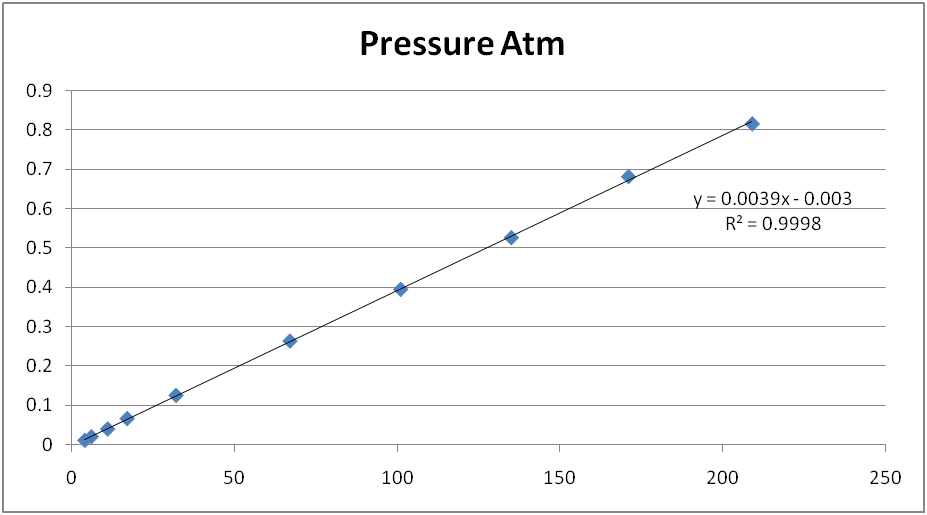 Pressure
Counts
Pressure Sensor:
Pressure(Atm)=.0039464(ADC counts)-.002953703
Error=((1.98378e-5*ADC counts)^2+(.002055339)^2)^.5 Atm
Humidity Calibration
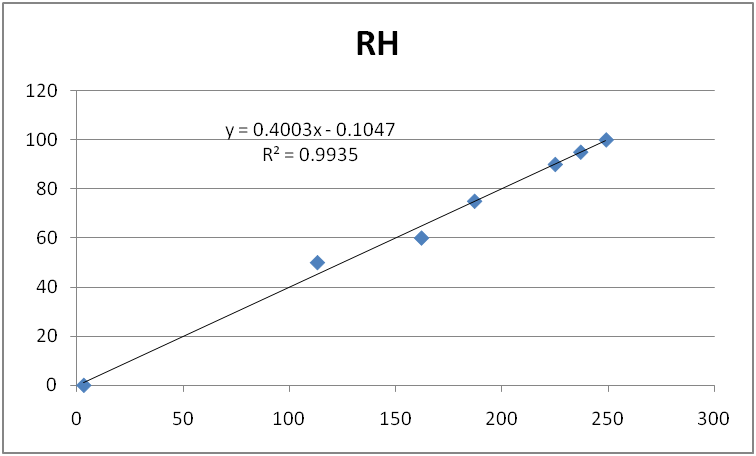 Humidity
Counts
Humidity Sensor:
RH(%)= 0.4003(ADC count) – .1047
Error: ((0.01453*ADC count)^2+(2.706038)^2)^.5%
Results
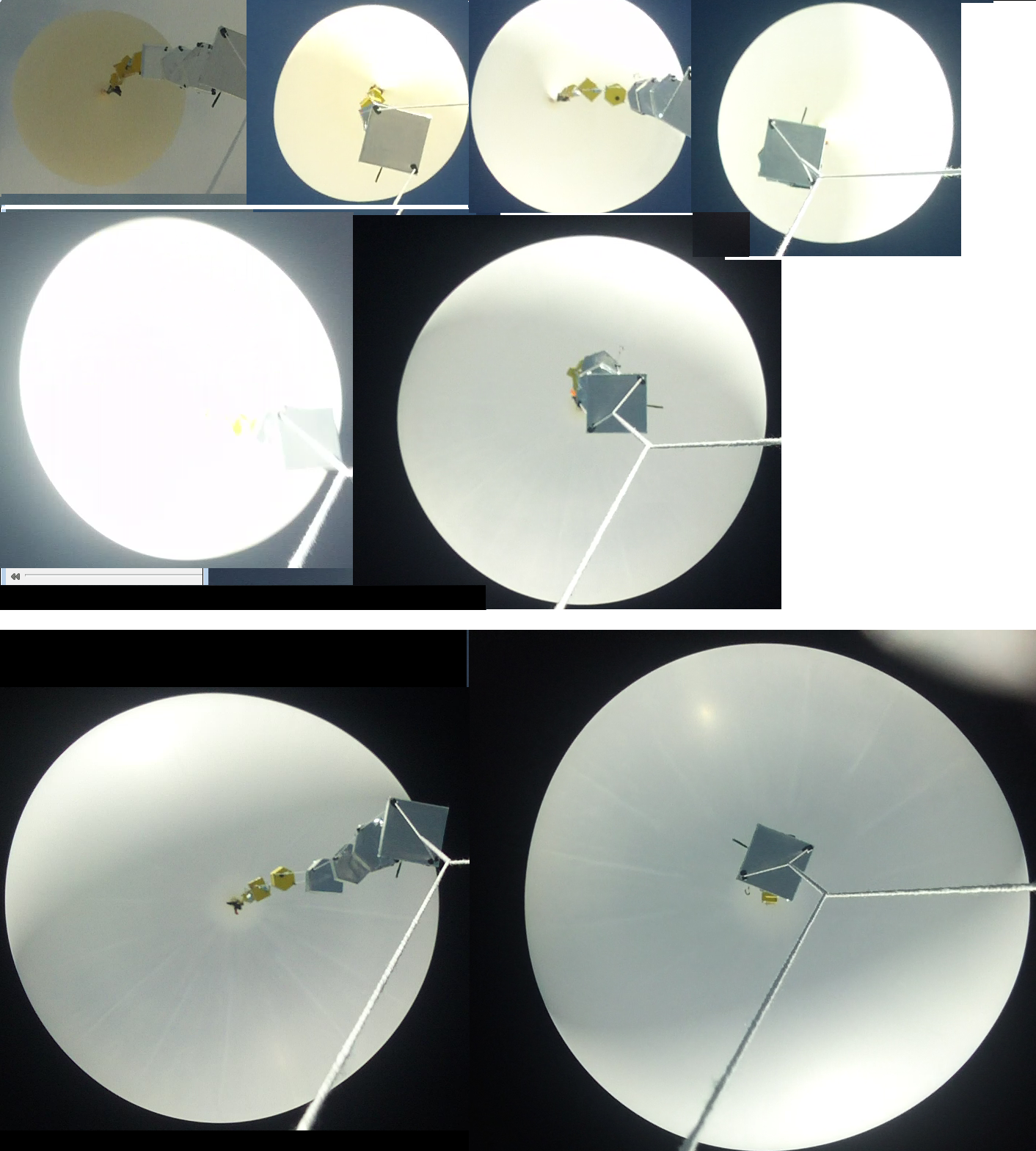 Lapse rate averaged over one kilometer
RED line is the expected value from US standard atmosphere
Tropopause begin
13.6 km (44600 ft.)
Tropopause end
18 km (59000 ft)
Clouds
Passed through 3 clouds
Ascent
1.02 to 1.14 km (3363 to 3763 feet)
1.18 to 1.23 km (3863 to 4043 feet)

Descent
0.86 to 0.66 km (2837 to 2150 feet)
Humidity Difference?
10% difference in humidity between ascent and descent
20 km mark on ascent and descent
1 km difference
37.5 minute difference
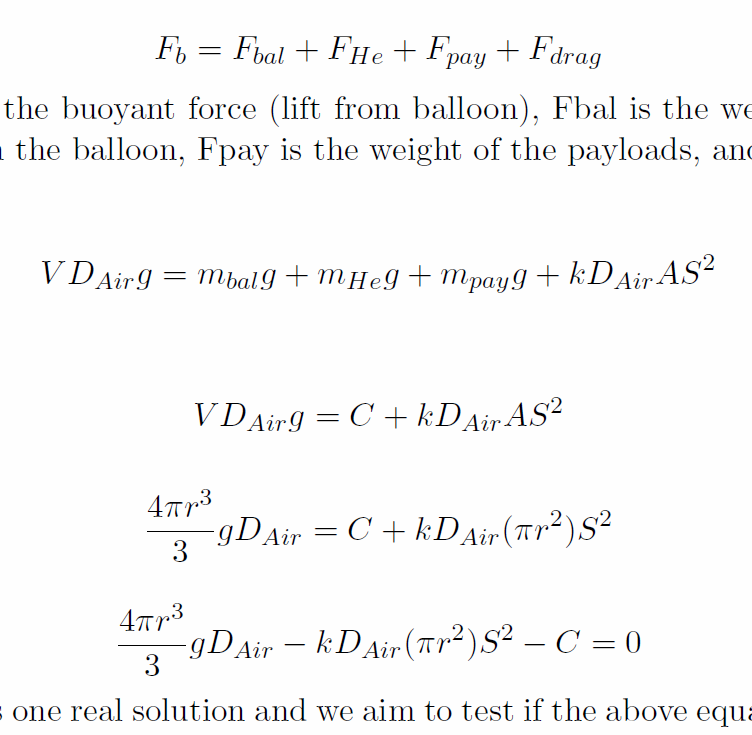